TITLE (UPPERCASE, TIMES NEW ROMAN, BOLD, FONT SIZE 66, CENTER TEXT)
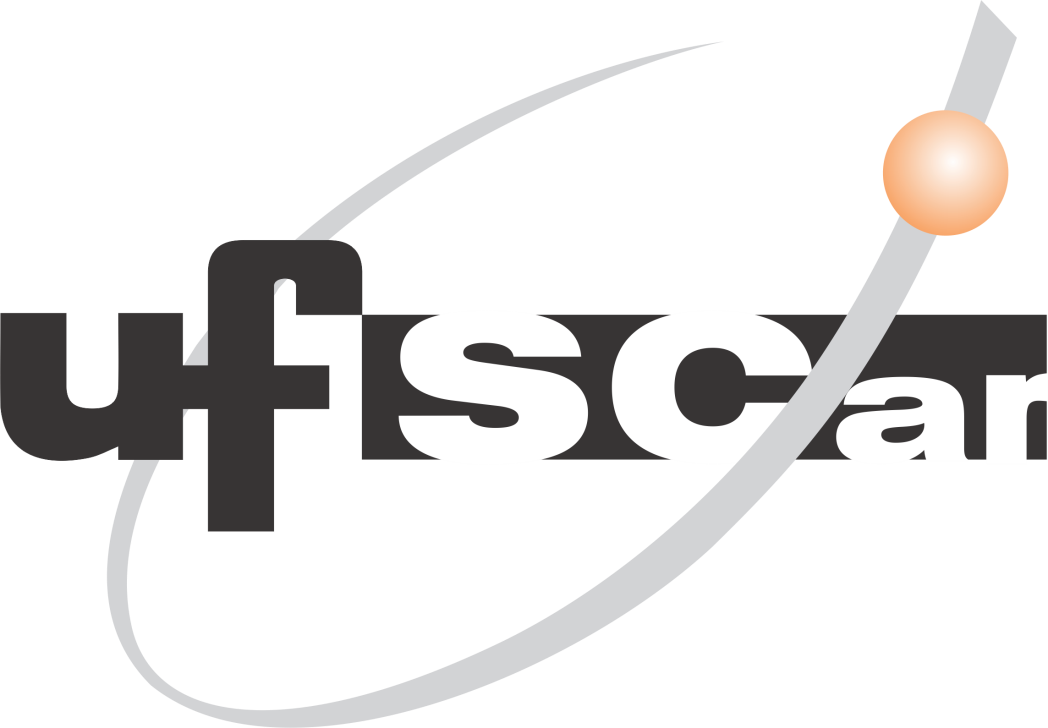 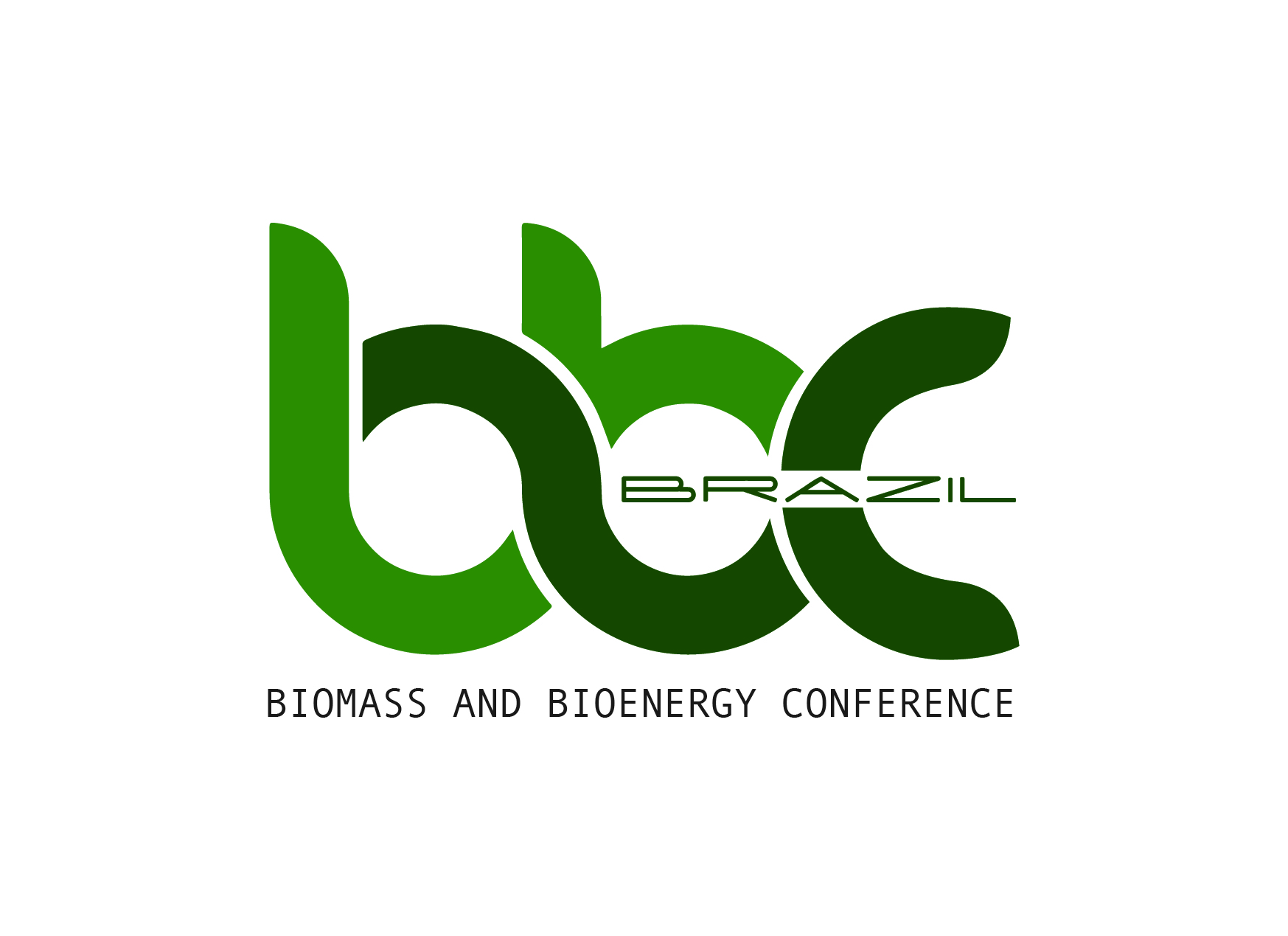 Maria C. da Silva¹; João B. Pereira¹; José Lima²; Gabriela M. C. Duarte² (The speaker’s name must be highlighted)
 maria@gmail.com  (email address of the main author)
1 Federal University of São Carlos, Forestry Engineer, Sorocaba, Brazil
2 Sorocaba Engineering School, Chemical Engineering, Sorocaba, Brazil
The logo can be replaced by the logo of the institution of origin or the research group
INTRODUCTION
RESULTS AND DISCUSSION
Times New Roman, font size 44, justified. Figures and tables are allowed.
Times New Roman, font size 44, justified. Figures and tables are allowed.
Table.1. Times New Roman, font size 32, centralized.
MATERIAL AND METHODS
The poster must be written in English, however, the presentation can be given in English or Portuguese.

Save as: The files should be saved with a .pdf extension and named with the letter P followed by the theme number and the title like the example below:

P02 - Influence of the granulometry of sugarcane straw on the calorific value

 
For further information:
Check our website https://www.bbcbrazil.com.br/ or send an email to submission@bbcbrazil.com.br
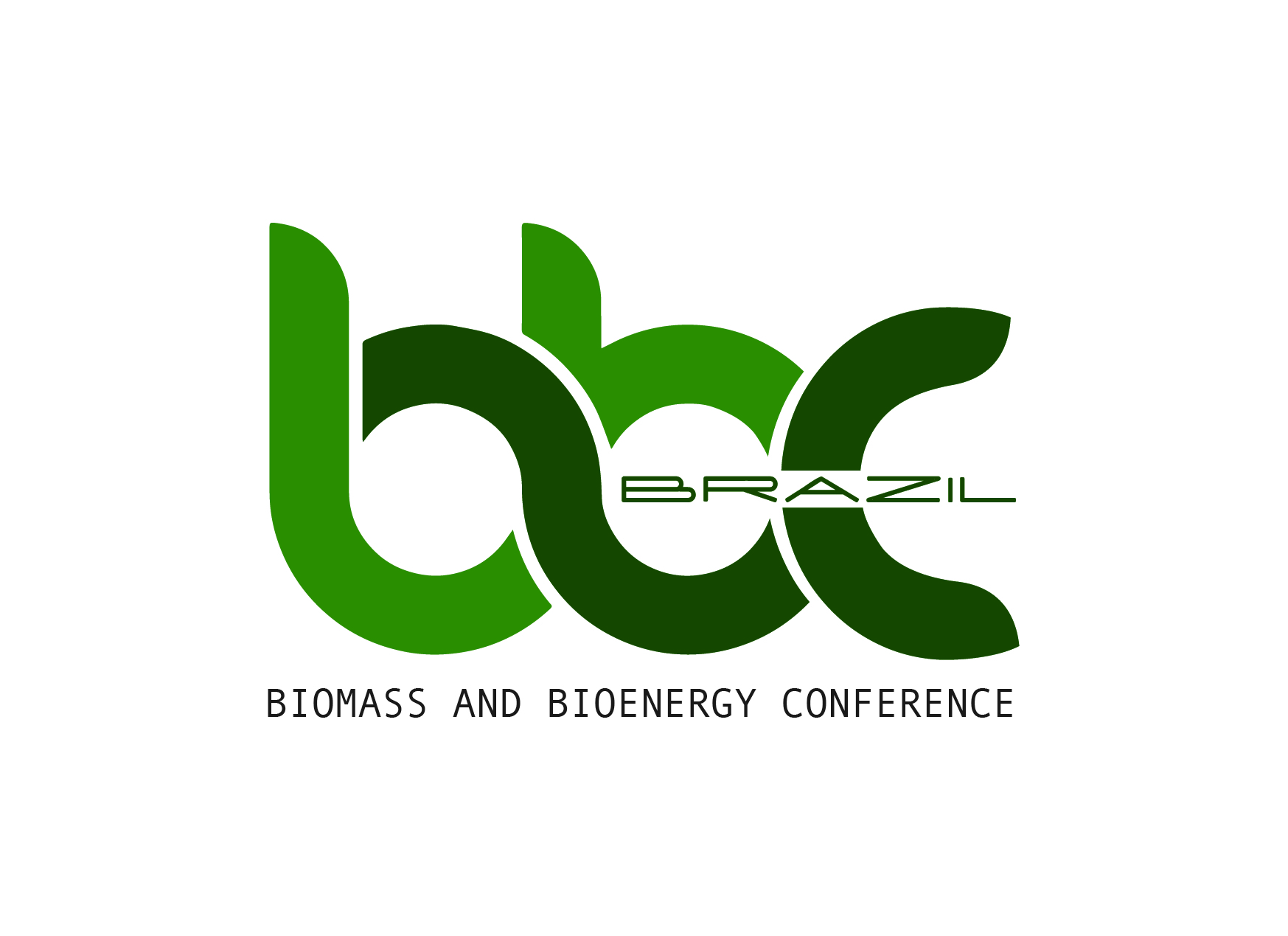 Fig.1. Times New Roman, font size 32, centralized.
CONCLUSION
Times New Roman, font size 44, justified.
ACKNOWLEDGEMENTS
Times New Roman, font size 44, justified and/or logo(s), as the examples, below.
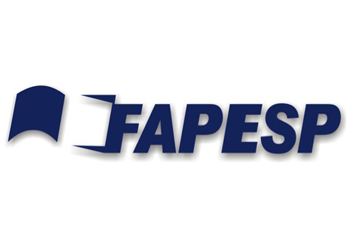 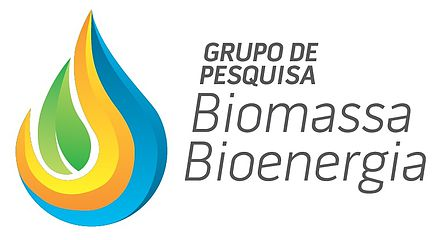 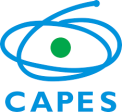 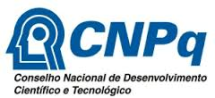